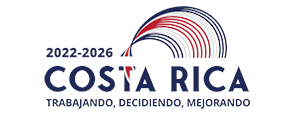 INFORME DE SEGUIMIENTO DICIEMBRE 2022
CUMPLIMIENTO A LOS ACUERDOS:
200-11-2018
169-08-2019
036-02-2020
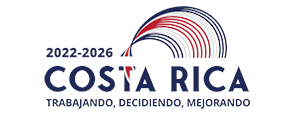 INFORME DE EJECUCIÓN PRESUPUESTARIA DICIEMBRE 2022
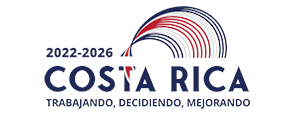 DISTRIBUCIÓN DE
EGRESOS DEL 2022 (MILLONES DE COLONES)
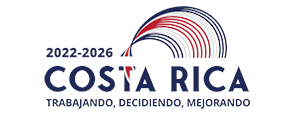 DISTRIBUCIÓN DE
EGRESOS DEL 2022 (MILLONES DE COLONES)
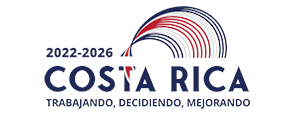 EJECUCIÓN POR PROGRAMA ( MILLONES DE COLONES)
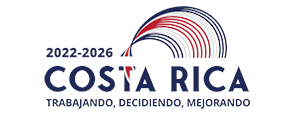 EJECUCIÓN POR UNIDAD DEL PROGRMA DE GESTIÓN ADMINISTRATIVA DEL 2022 (MILLONES DE COLONES)
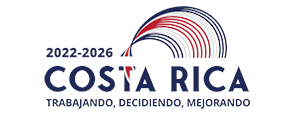 EJECUCIÓN POR UNIDAD DEL PROGRAMA DE GESTIÓN DEL RIESGO DEL 2022 (MILLONES DE COLONES)
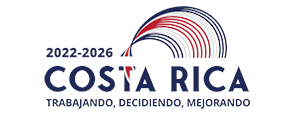 ESTADOS FINANCIEROS 
AL 31 DE DICIEMBRE DEL 2022
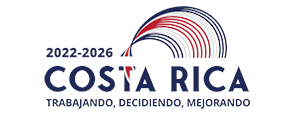 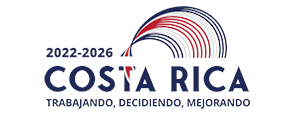 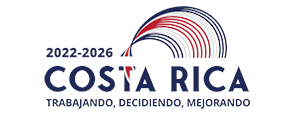 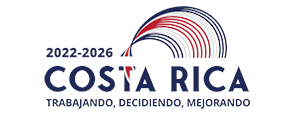 CARTERA DE INVERSIONES DICIEMBRE  
2022
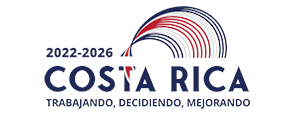 PORTAFOLIO DE INVERSIONES COLONES POR PLAZO 
Millones de colones
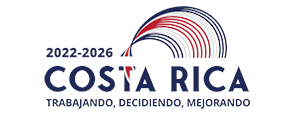 PORTAFOLIO DE INVERSIONES POR  MONEDA
Millones de colones
Colonizado $12,371,022.50 T.C.¢594.17